MUNICÍPIO DE IRANI – SC
AUDIÊNCIA PÚBLICA DE AVALIAÇÃO DAS METAS FISCAIS
2º Quadrimestre 2024
LEI COMPLEMENTAR Nº 101/2000 - LRF
Art. 9º, § 4º
§ 4º Até o final dos meses de maio, setembro e fevereiro, o Ministro ou Secretário de Estado da Fazenda demonstrará e avaliará o cumprimento das metas fiscais de cada quadrimestre e a trajetória da dívida, em audiência pública na comissão referida no § 1º do art. 166 da Constituição Federal ou conjunta com as comissões temáticas do Congresso Nacional ou equivalente nas Casas Legislativas estaduais e municipais.
METAS DA RECEITA POR CATEGORIA ECONÔMICA
Pelos dados apresentados, conclui-se que o total da Receita Arrecadada até o 2º quadrimestre foi de R$ 49.261.747,32 para uma previsão anual atualizada de R$ 56.622.420,24 correspondendo a um percentual de realização de 87,01%.
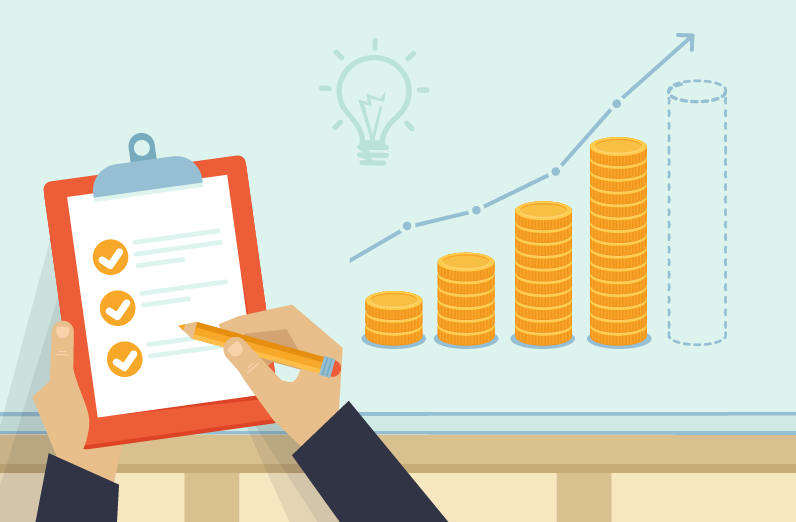 EXECUÇÃO ORÇAMENTÁRIA DA RECEITA
EXECUÇÃO ORÇAMENTÁRIA DA RECEITA POR UNIDADE GESTORA
METAS DA DESPESA POR CATEGORIA ECONÔMICA
EXECUÇÃO ORÇAMENTÁRIA DA DESPESA
RESULTADO ORÇAMENTÁRIO
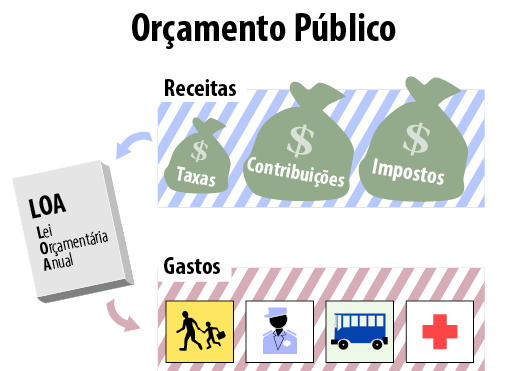 LIMITES DA LEI DE RESPONSABILIDADE FISCAL - LRF
A LRF fixa limites para despesas com pessoal, para dívida pública e ainda determina que sejam criadas metas para controlar receitas e despesas.

Além disso, segundo a LRF, nenhum governante pode criar uma nova despesa continuada (por mais de dois anos), sem indicar sua fonte de receita ou sem reduzir outras despesas já existentes. 

Isso faz com que o governante consiga sempre pagar despesas, sem comprometer o orçamento atual ou orçamentos futuros.
RECETA CORRENTE LÍQUIDA
O cálculo dos Limites da LRF é efetuado com base na Receita Corrente Líquida:

A Receita Corrente Líquida:
É o somatório das receitas tributárias, de contribuições, patrimoniais, industriais, agropecuárias, de serviços, transferências correntes e outras receitas também correntes Deste valor são subtraídos, principalmente, os valores transferidos, por determinação constitucional ou legal, aos Estados e Municípios, no caso da União.
RECETA CORRENTE LÍQUIDA
Apuração Receita Corrente Líquida com base nos últimos 12 (doze) meses, conforme LRF:
DESPESAS COM PESSOAL
Lei Complementar nº 101/2000 - LRF
Art. 19. Para os fins do disposto no caput do art. 169 da Constituição, a despesa total com pessoal, em cada período de apuração e em cada ente da Federação, não poderá exceder os percentuais da receita corrente líquida, a seguir discriminados:
III - Municípios: 60% (sessenta por cento).

Art. 20. A repartição dos limites globais do art. 19 não poderá exceder os seguintes percentuais:
III - na esfera municipal:
a) 6% (seis por cento) para o Legislativo, incluído o Tribunal de Contas do Município, quando houver;
b) 54% (cinquenta e quatro por cento) para o Executivo.
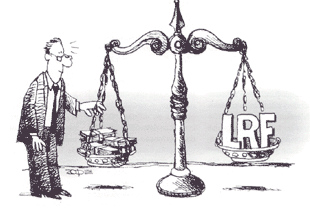 COMPARATIVO DAS DESPESAS COM PESSOAL
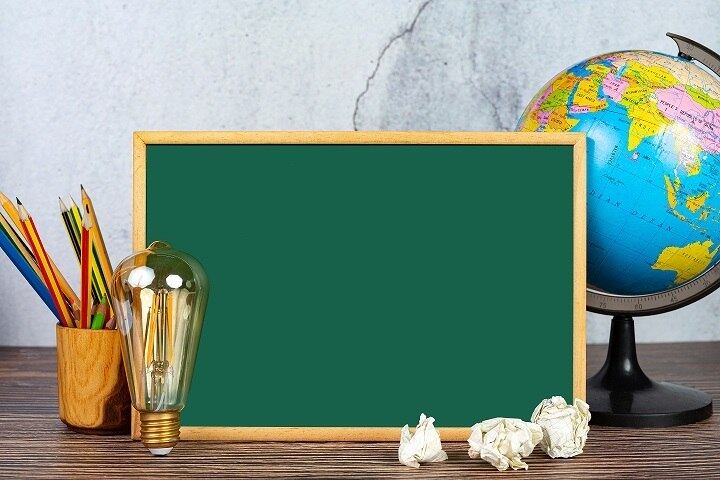 DESPESAS COM EDUCAÇÃO
Constituição Federal de 1988:

Art. 212. A União aplicará, anualmente, nunca menos de dezoito, e os Estados, o Distrito Federal e os Municípios vinte e cinco por cento, no mínimo, da receita resultante de impostos, compreendida a proveniente de transferências, na manutenção e desenvolvimento do ensino.
DESPESAS COM MANUTENÇÃO E DESENVOLVIMENTO DO ENSINO – MDE
DESPESAS COM SAÚDE
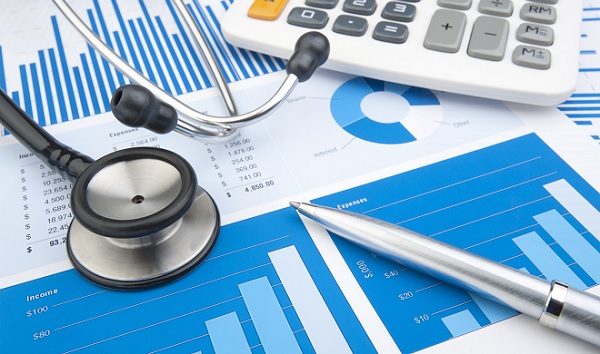 Lei Complementar nº 141/2012

Art. 7o  Os Municípios e o Distrito Federal aplicarão anualmente em ações e serviços públicos de saúde, no mínimo, 15% (quinze por cento) da arrecadação dos impostos a que se refere o art. 156 e dos recursos de que tratam o art. 158 e a alínea “b” do inciso I do caput e o § 3º do art. 159, todos da Constituição Federal.
DESPESAS COM AÇÕES E SERVIÇOS PÚBLICOS DE SAÚDE - ASPS
QUADRO RESUMO
AGRADECEMOS A SUA PRESENÇA
Não esqueça de assinar a lista de presença